Highclare Preparatory Schools
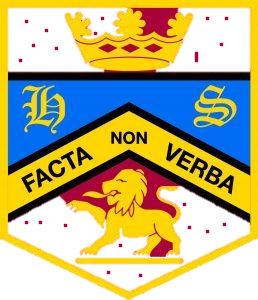 Cygnets and Swans
Pastoral Evening
Aim: To help you understand how we support emotional resilience and how this can be used out of the school setting.
Emotional Environment
Mindfulness
Positive Behaviour
Emotional Environment
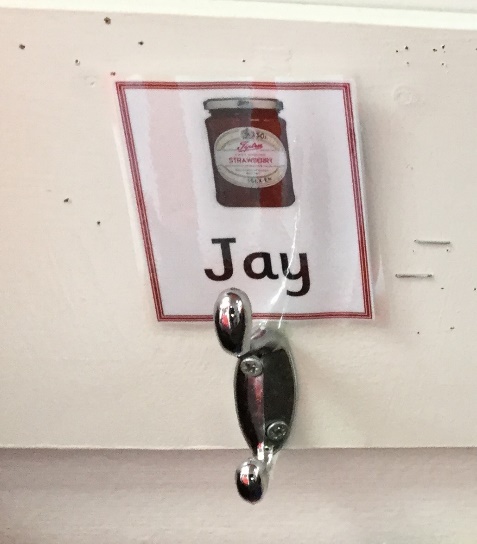 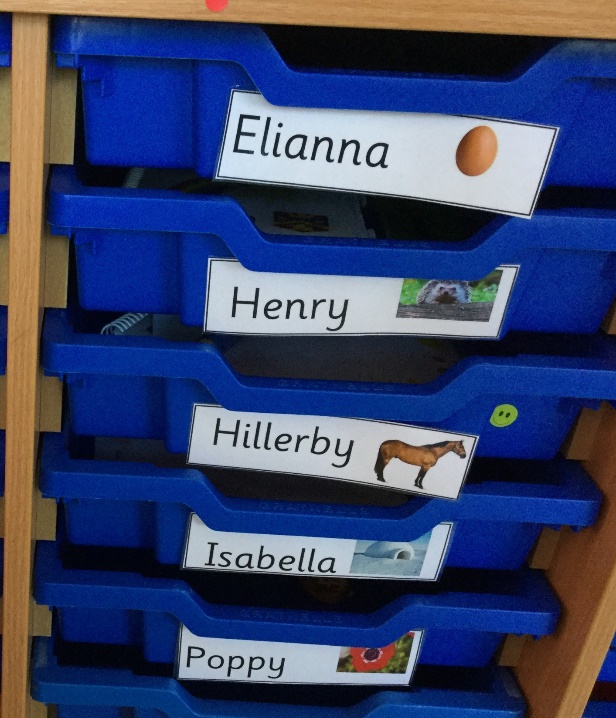 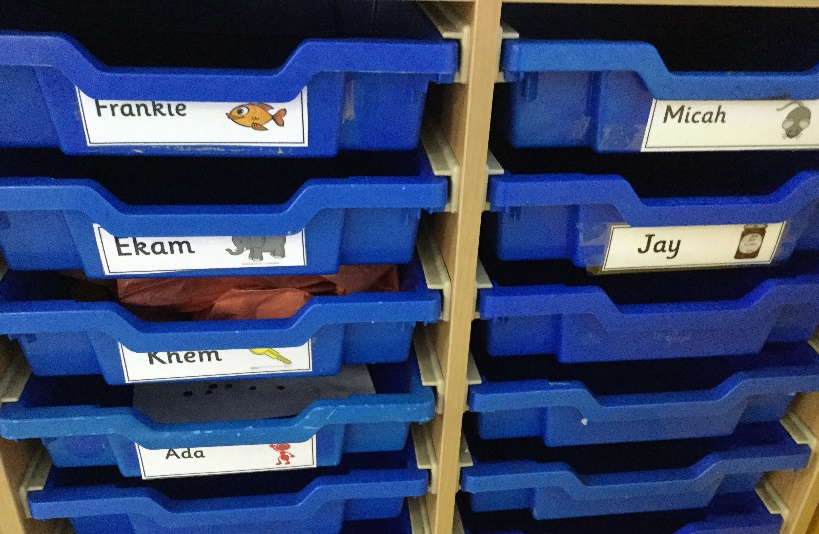 [Speaker Notes: Go through the timetable (parents to refer to the curriculum information letter for specific curriculum content)]
Self-Registration in Cygnets
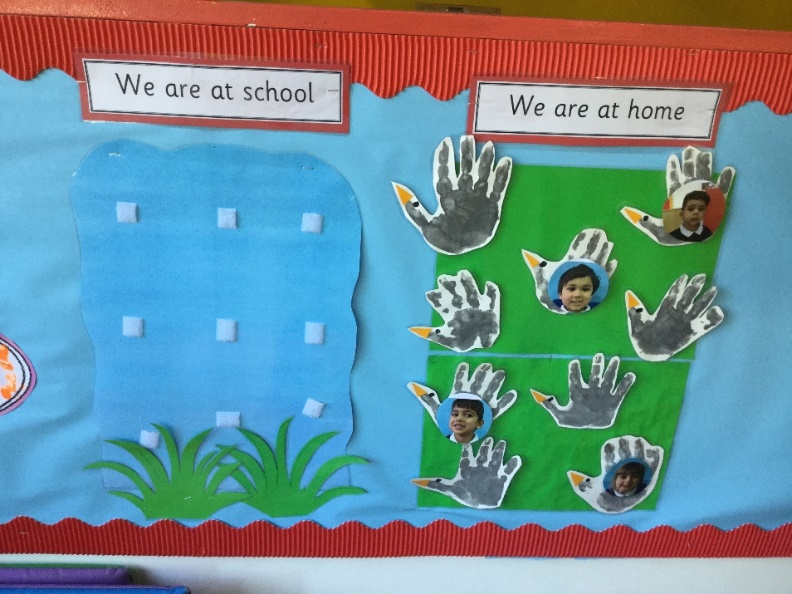 Self-Registration in Swans
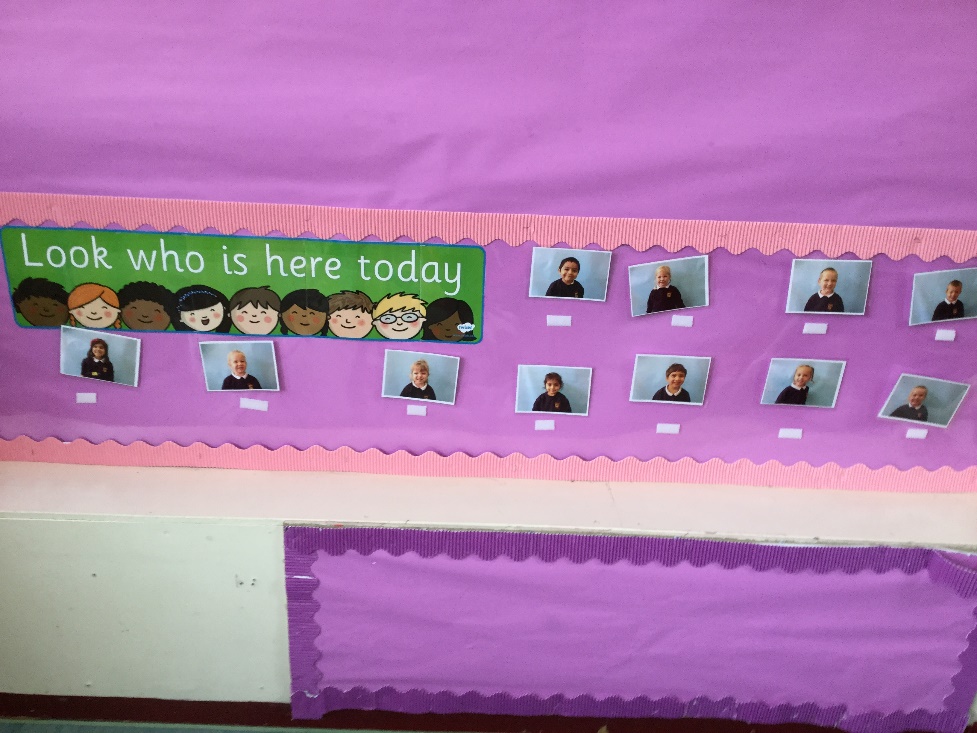 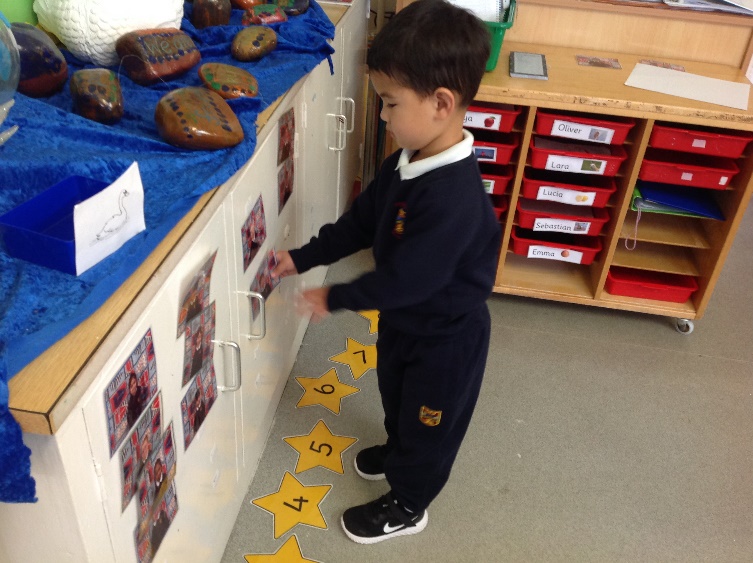 Who is looking after us today?
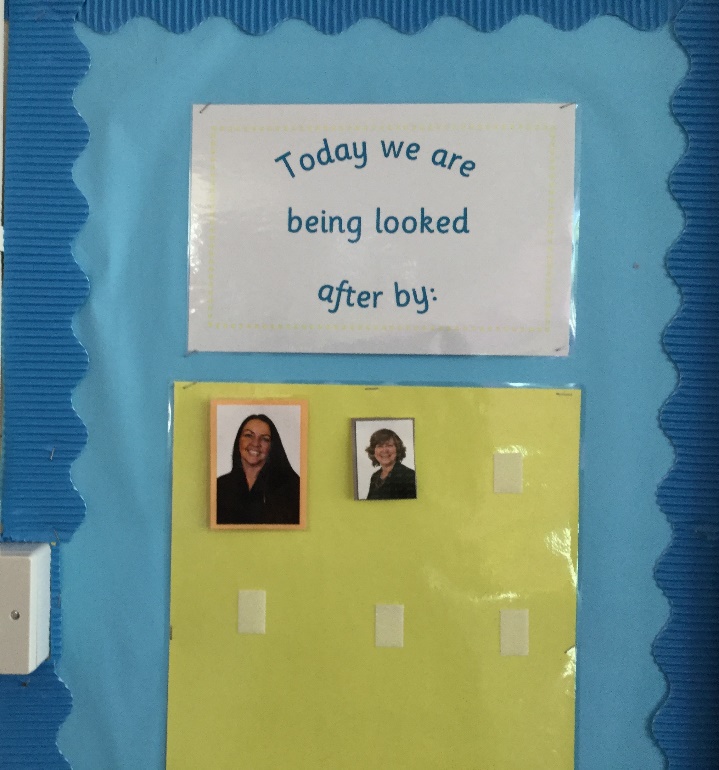 [Speaker Notes: Homework should only take the prescribed amount of time (if it’s not finished parents can make a note in the homework diary)
Discuss Talk Homework, spellings and times tables/Keeping Skills Sharp (J5) etc.
Extra homework will always be provided at a parent’s request]
Visual Timetable
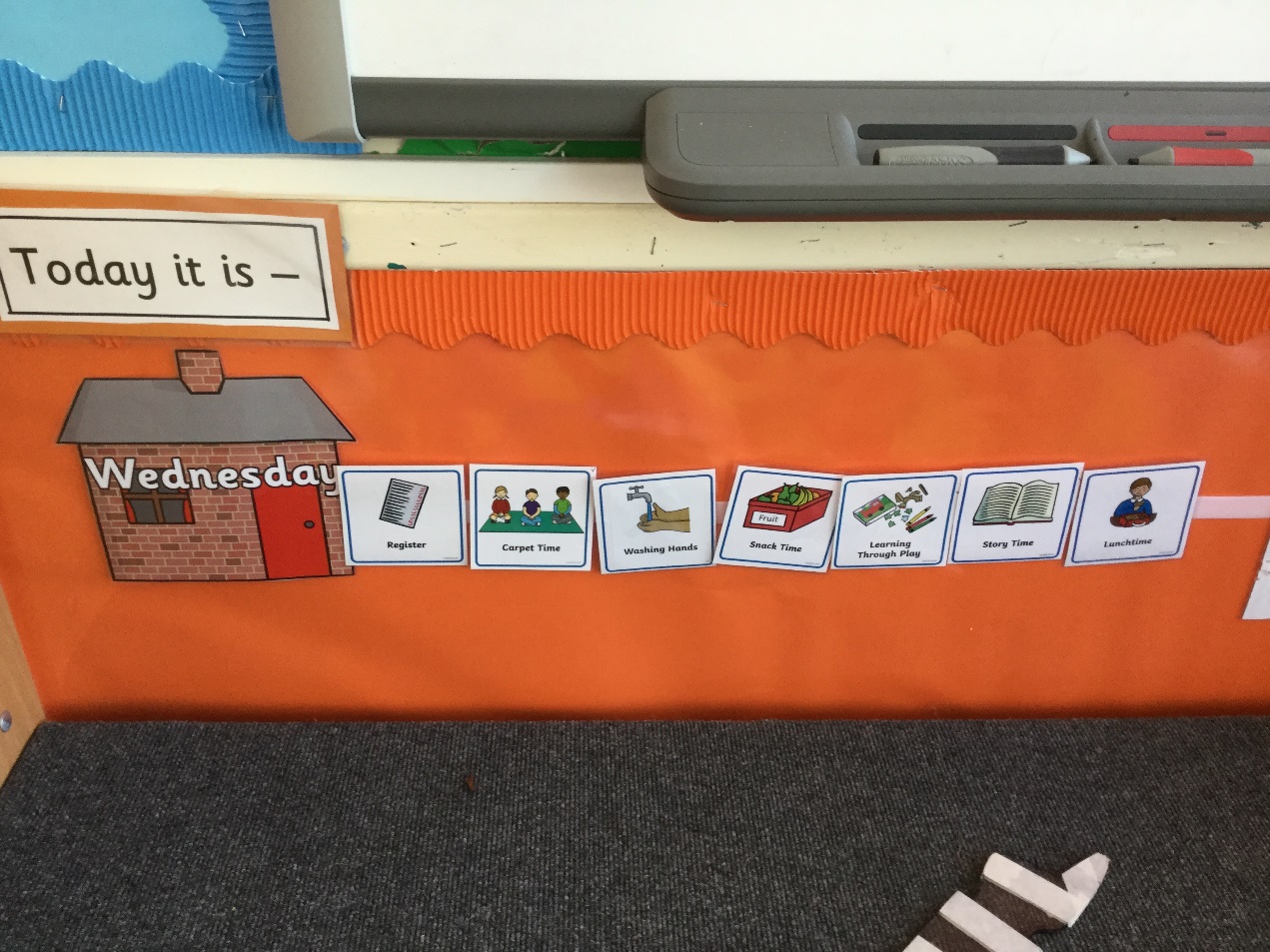 Leader of the day
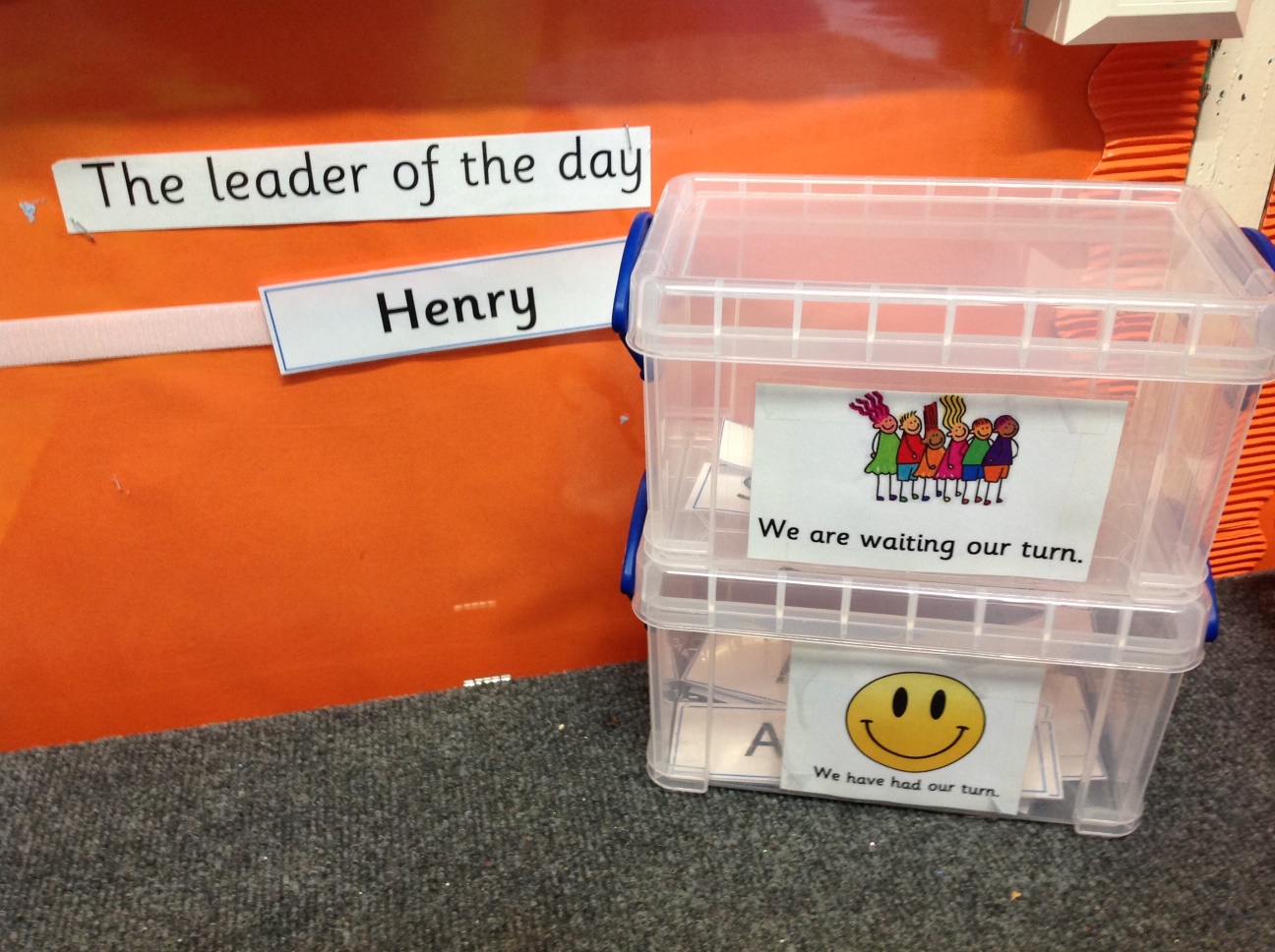 [Speaker Notes: Explain how children can use Highclare Virtual – lessons
Explain how parents can use Highclare Virtual to see the children’s homework and letters sent home (they use their parent log on)]
Snack Mats
Lunch Mats
Birthdays in Cygnets
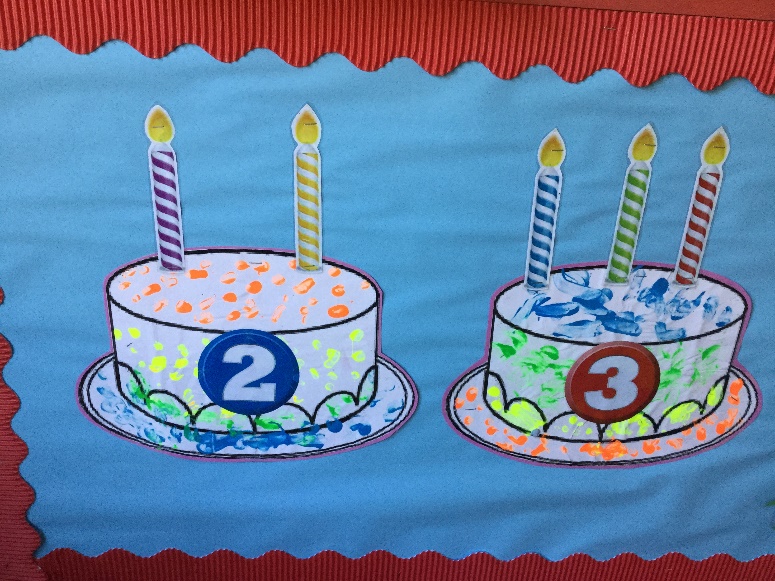 [Speaker Notes: NB we have a number of children in school with severe nut allergies]
Birthdays in Swans
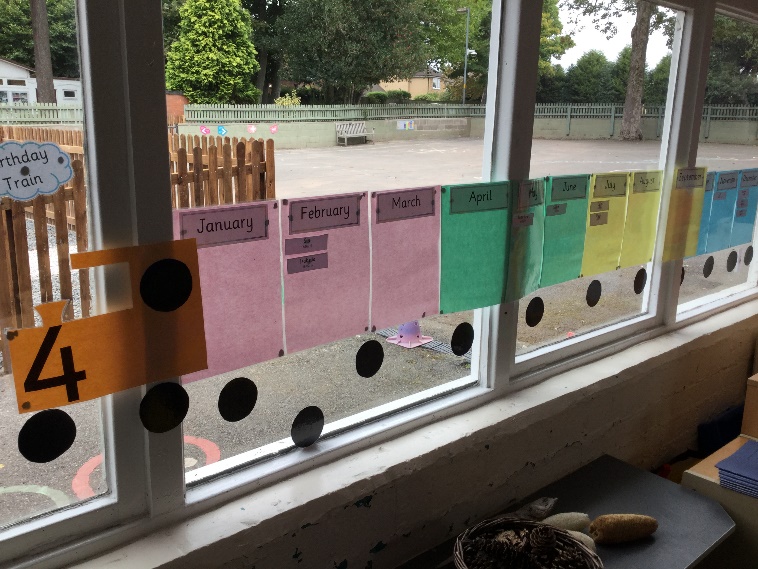 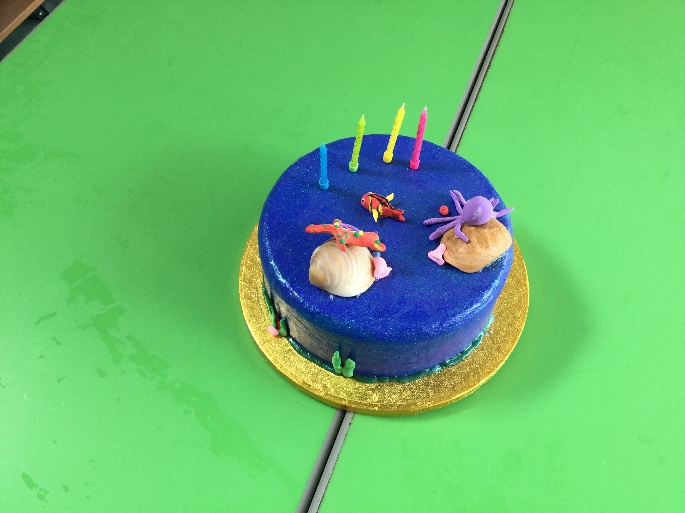 Mindfulness
Mindfulness is a way of bringing attention to the present moment, including mindful eating.
Helping children to learn techniques to calm themselves, breathing techniques.
Cosmic Kids Yoga
Calming music
Outdoors sensory exploration
[Speaker Notes: Please remind parents to book their children into TOPs (due to staff ratios)]
Being close to nature
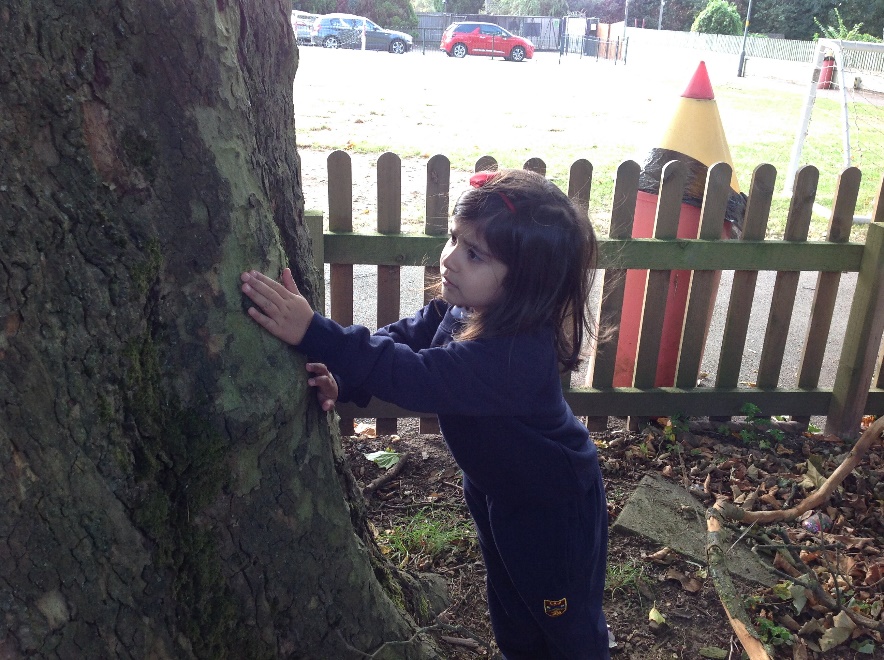 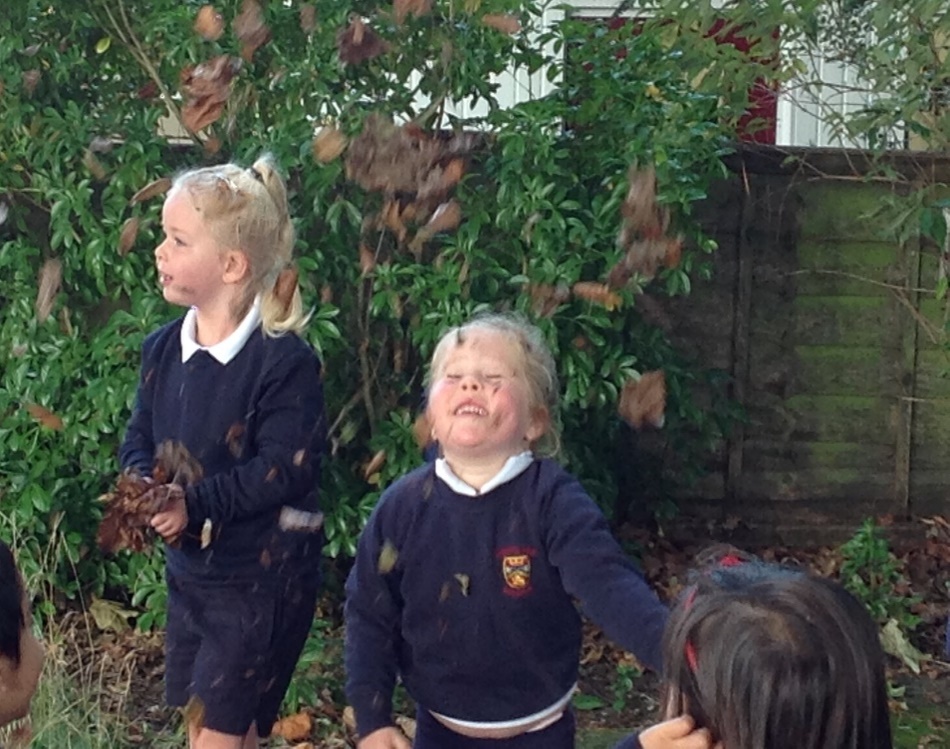 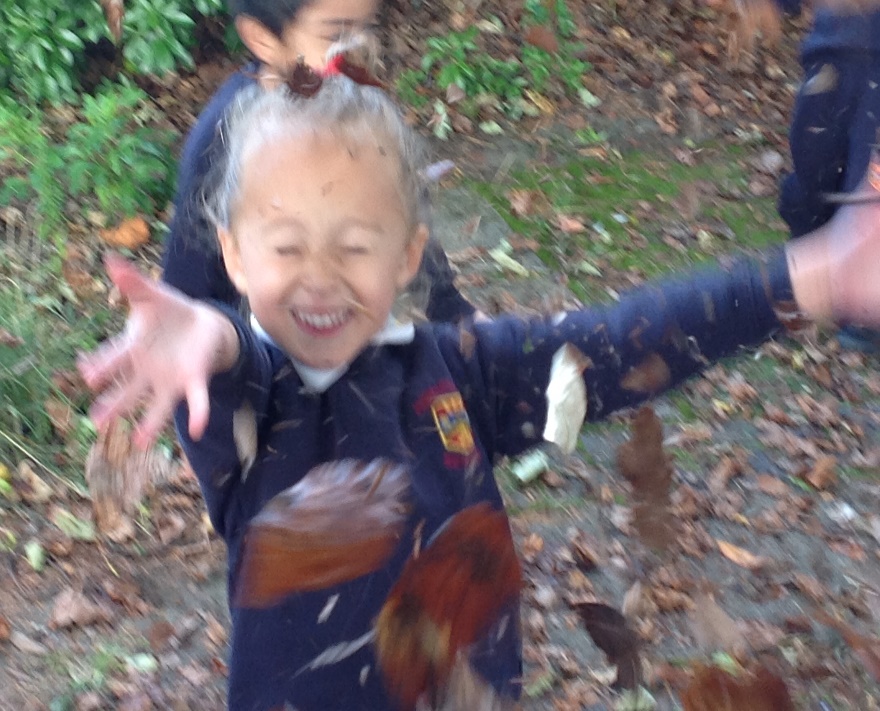 Learning to focus on breathing
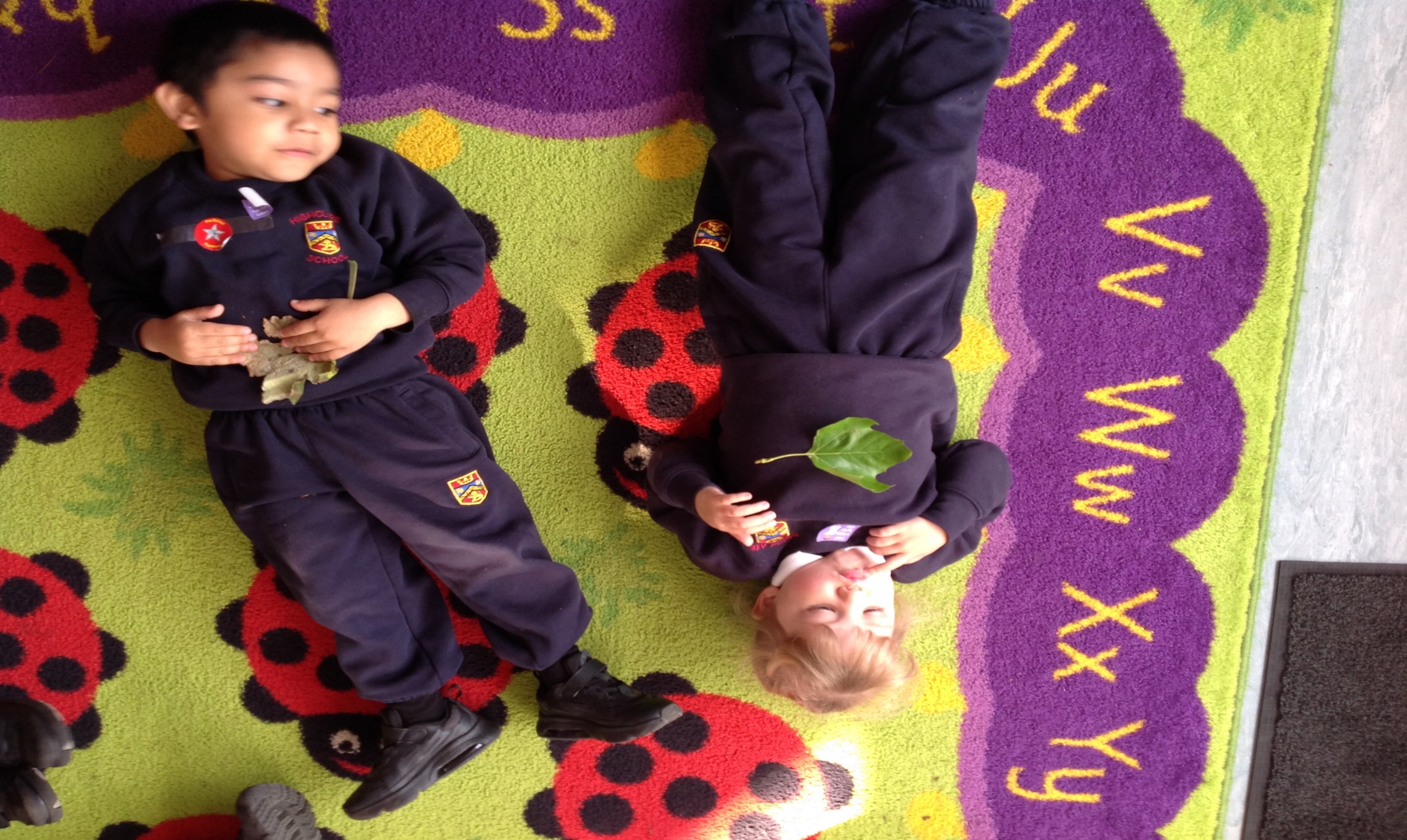 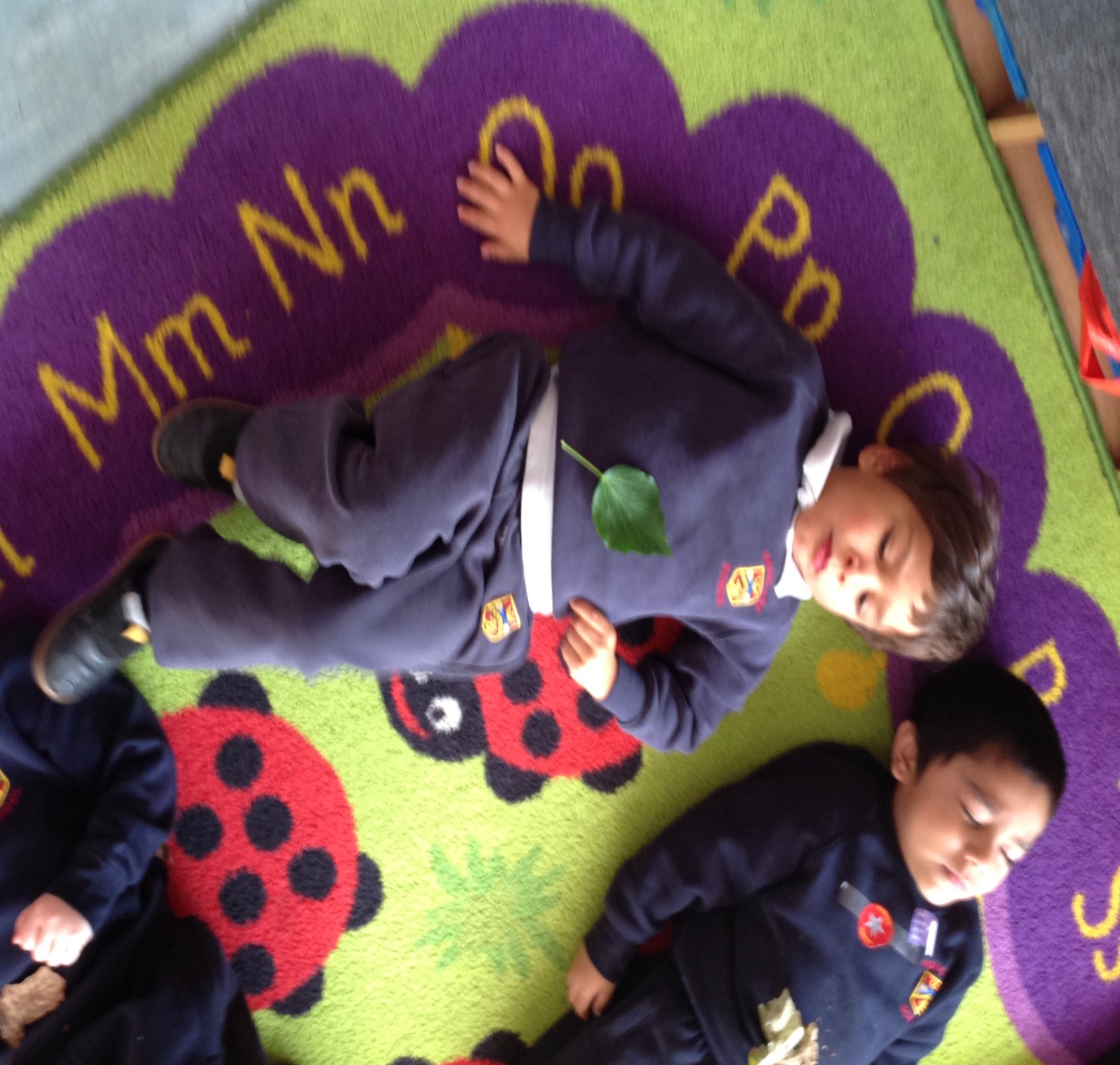 Cosmic Kids Yoga
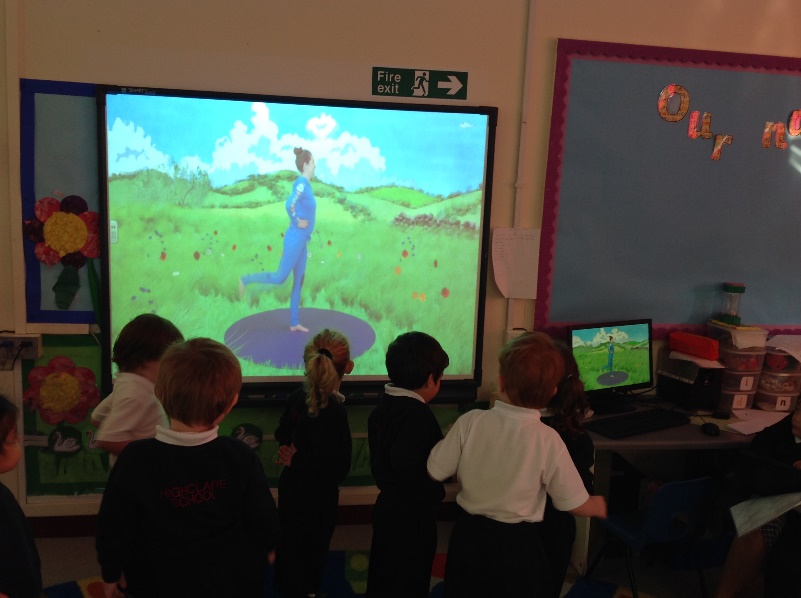 Positive Behaviour
“When our emotions 
overwhelm concentration
our working mind is swamped,
we can’t think straight.”
Daniel Goleman
Development Matters
Positive Behaviour
 
Birth to 3 years old:  Find ways to calm themselves, through being calmed and comforted by their Key Person
Feel strong enough (emotionally safe enough) to express a range of emotions
Begin to show effortful control
 
3 and 4 year olds: Talk about their feeling using words like happy, sad, angry or worried.
Begin to understand how others might be feeling.
 
Note – Be wary of expecting children to say “sorry” before they have a real understanding of what this means.  Try to develop empathy eg “How would you feel if…”
Positive Behaviour in Cygnets
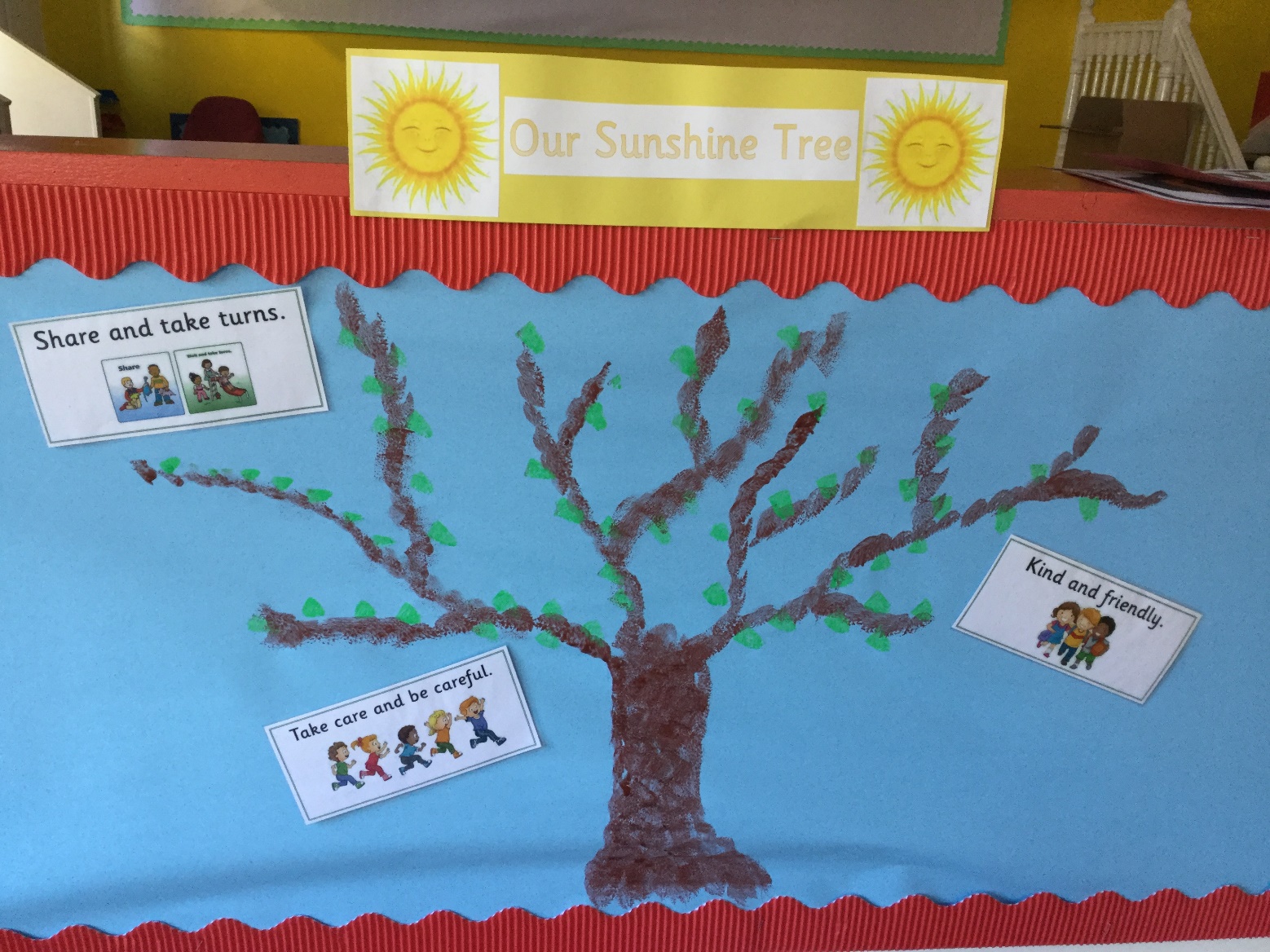 Positive Behaviour in Swans
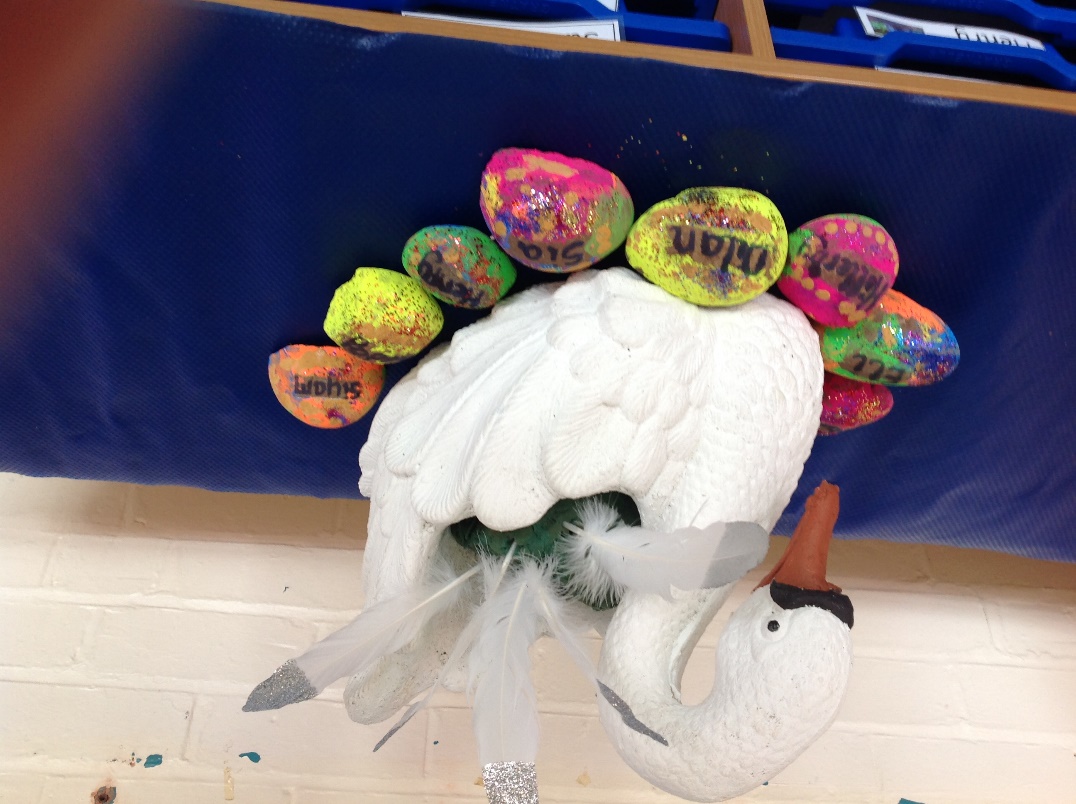 Take Charge
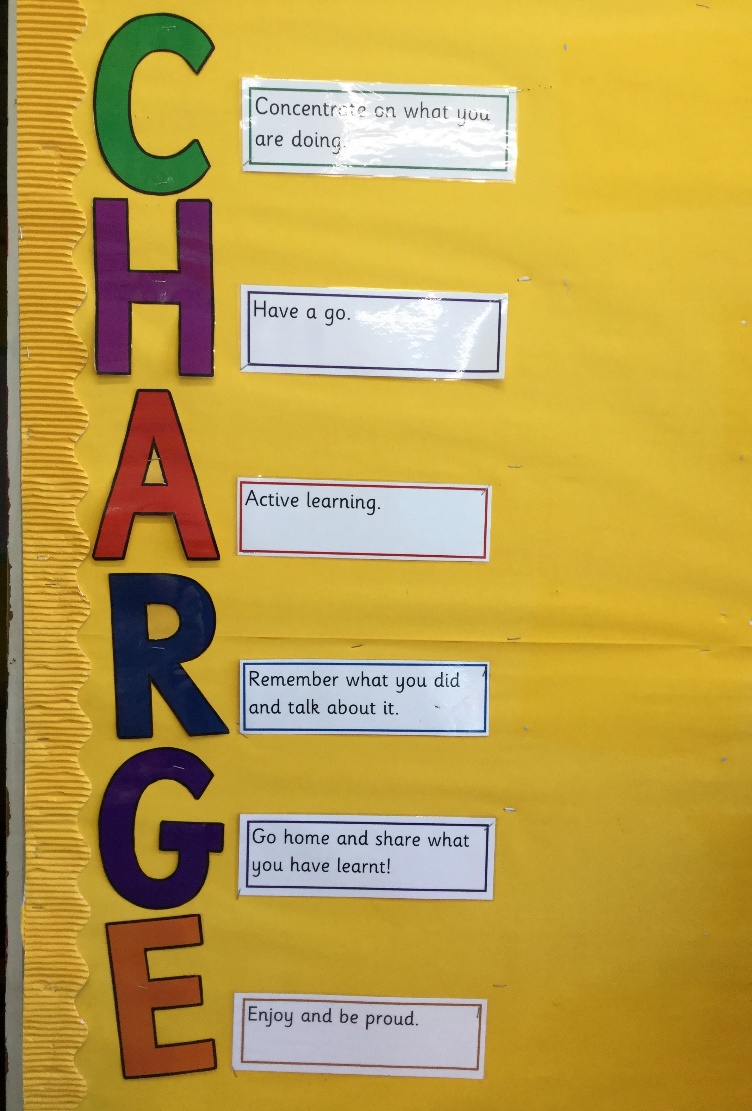 COVID 19
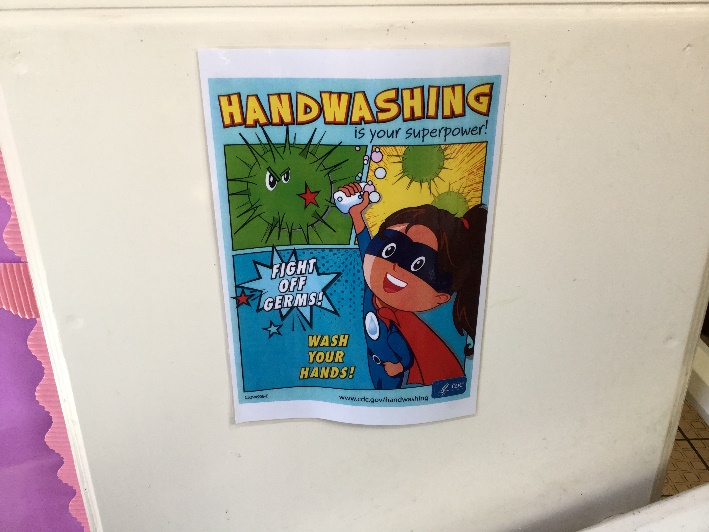 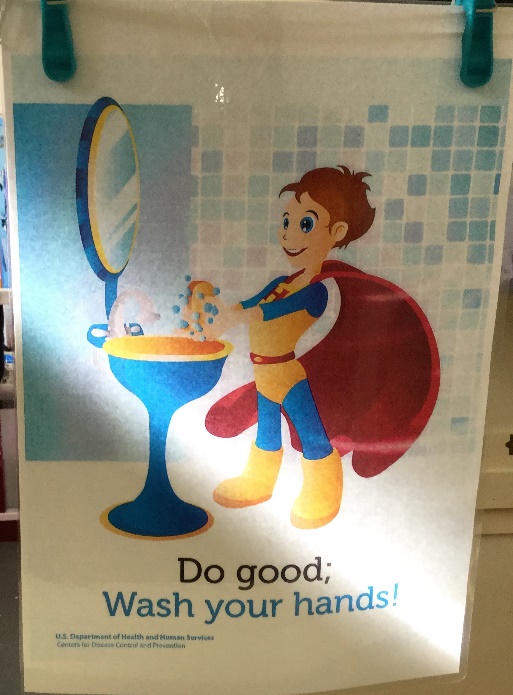 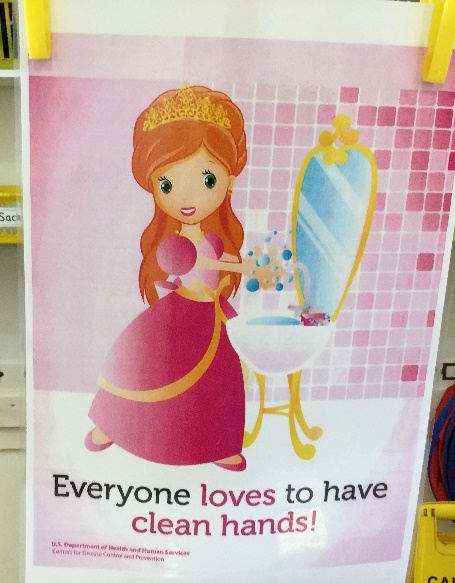 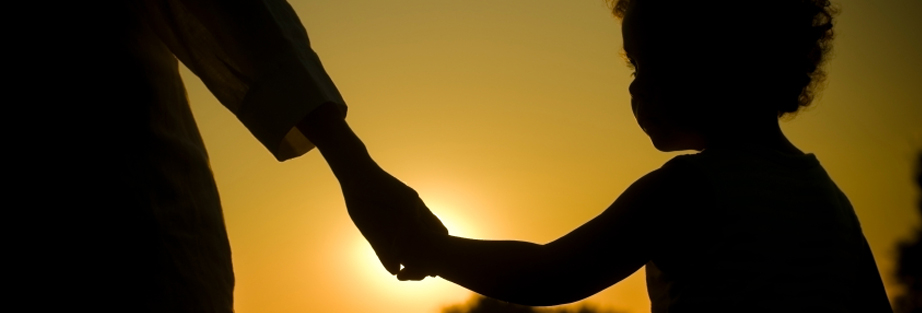 A People Place
 
If this is not the place where tears are understood,
Where do I go to cry?
If this is not the place where my spirits can take wing,
Where do I go to fly?
If this is not a place where my questions can be asked,
Where do I go to seek?
If this is not a place where my feelings can be heard?
Where do I go to speak?
If this is not the place where you’ll accept me as I am,
Where can I go to be?
If this is not the place where I can try and learn to grow,
Where can I just be me?
 
William J Crocker